lab 5Gram StainLecturer  Reham M.M. AL-MosawiMedical Microbiology (Bacteriology)
Gram stain
Is the important and useful differential stain in the bacteriology. It divided bacteria in to two major groups G+ and G- based on the physical and chemical composition of the bacterial cell wall.
Importance of Gram Stain:-
1- Bacterial taxonomy (classification)
2- Cell wall structure
3- Identification of infectious causative agent
4- Guided the selection of the correct drug for an infection.
Gram Stain
    Most important differential staining technique
   Uses more than one dye
   Helps distinguish between different kinds of bacteria        
     (Differentiates all bacteria based on cell wall composition)
   Bacteria are either Gram + ( stain blue )or Gram- ( stain 
     red)
   Gram stain is usually the first step in identifying an 
     unknown bacteria
   Developed by Christian Gram in 1884
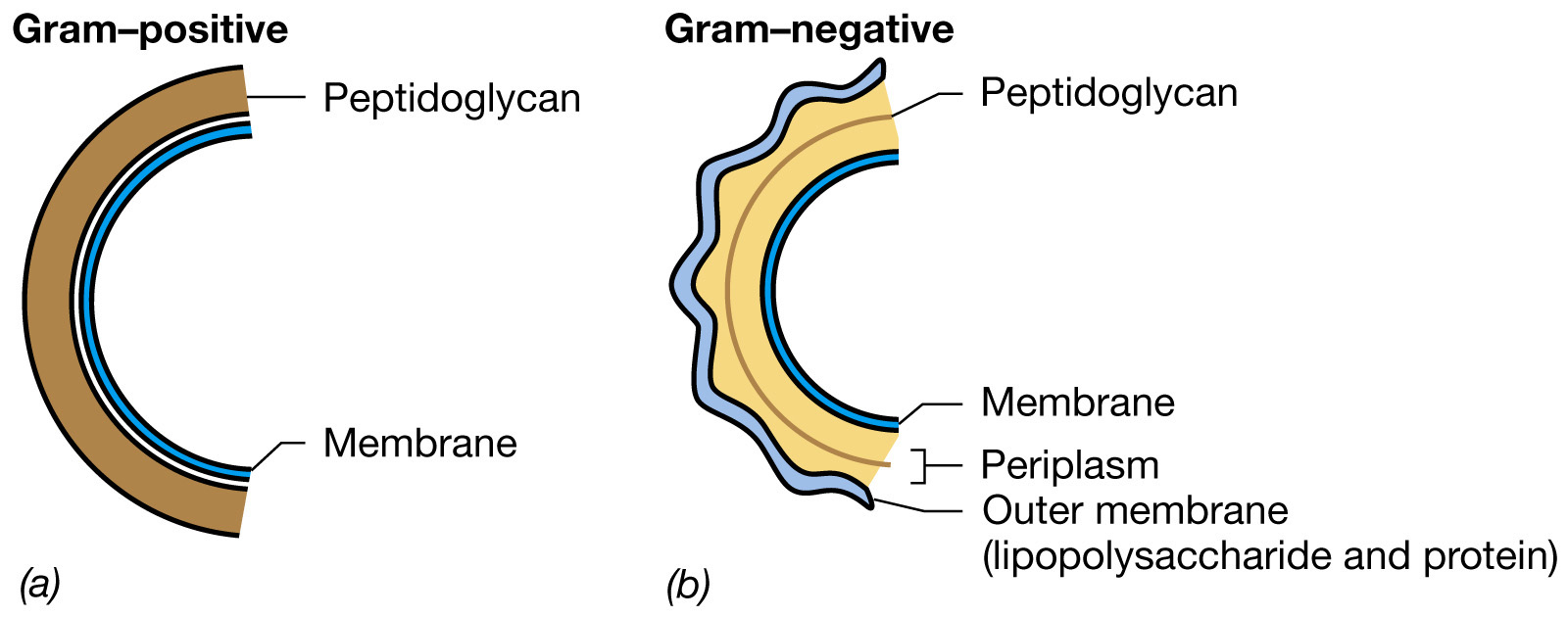 [Speaker Notes: Figure: 04-28

Caption:
Cell walls of Bacteria. (a,b) Schematic diagrams of gram-positive and gram-negative cell walls.]
Procedure
1- Prepare smear from cultures
2- Flood the smear with crystal violet (primary stain) in procedure & let stand for 1 minute 
3- Wash with tap water
4- Flood smear with grams iodine and let stand for 1 minute 
5- Wash with tap water
6- Decolorized with 95% alcohol for 15-30 seconds added as drop by drop
7- Wash with tap water
8- Counter stain with safranine for 1-1.30 minute 
9- Wash with tap water 
10- Let dry with filter paper & examine under oil immersion
Gram Stain
Gram stain
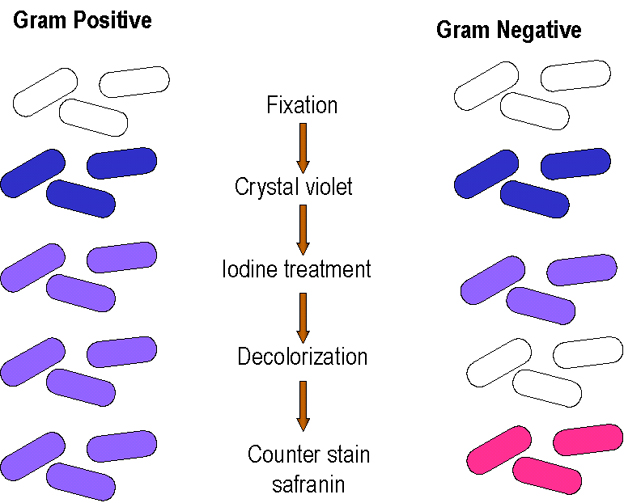 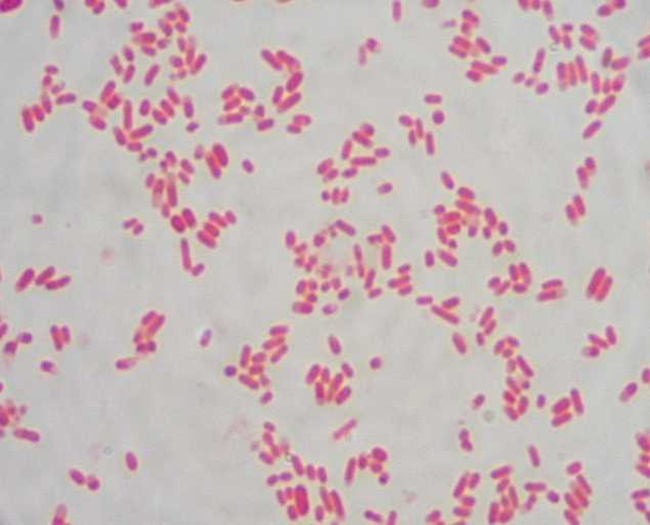 Gram negative
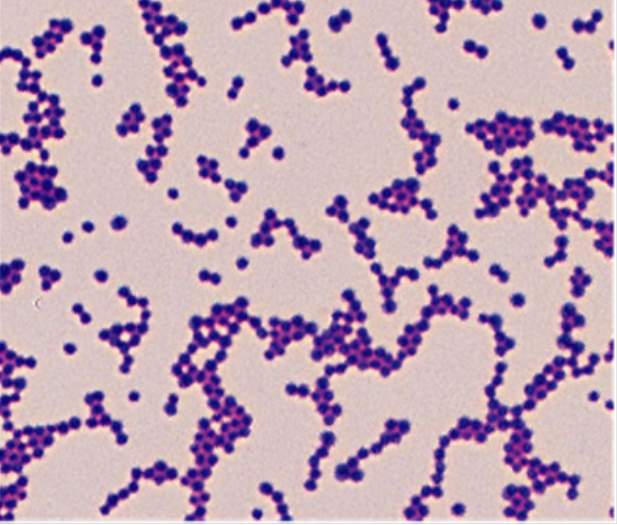 Gram positive
Thank you!